সবাইকে স্বাগতম
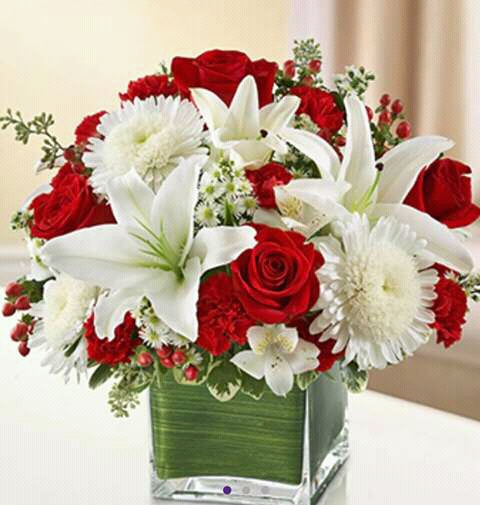 শিক্ষক পরিচিতি
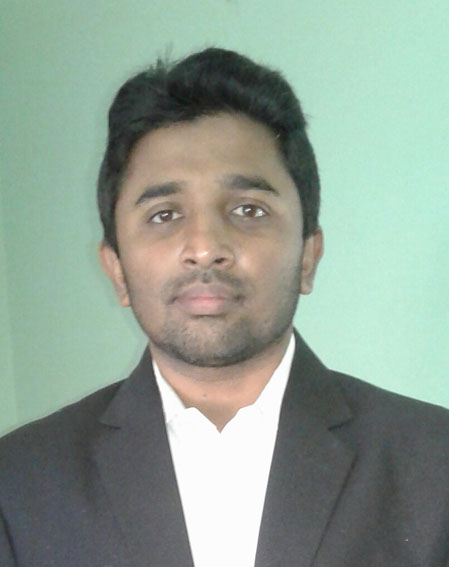 মহি উদ্দিন
প্রভাষক, হিসাববিজ্ঞান
সরকারি ইকবাল মেমোরিয়াল কলেজ
দাগনভুঁইয়া, ফেনী
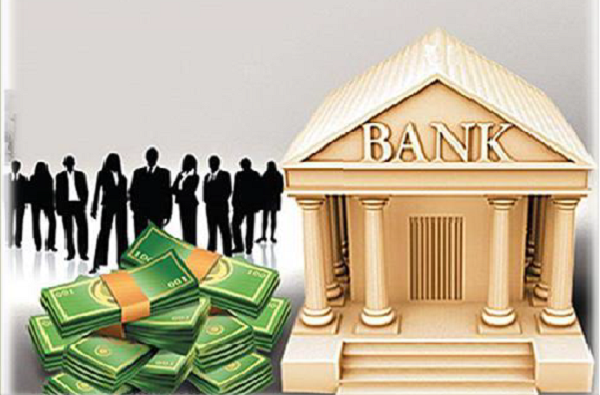 পাঠ পরিচিতি
অধ্যায় ০৩

ব্যাংক সমন্বয় বিবরণী( পর্ব ০১)
একাদশ-দ্বাদশ শ্রেণি
হিসাববিজ্ঞান ১ম পত্র
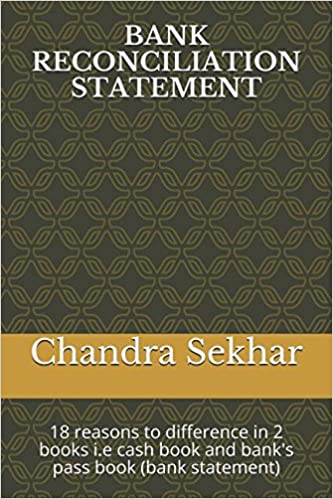 শিখনফল
ব্যাংক সমন্বয় বিবরণীর সংজ্ঞা
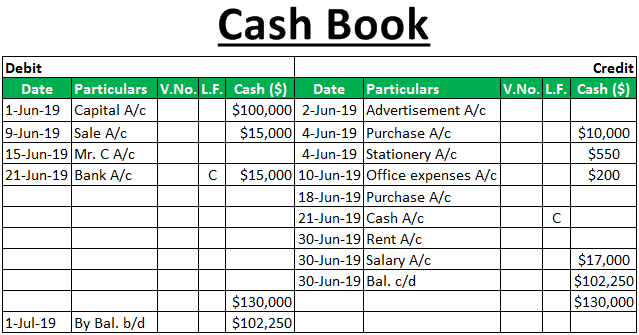 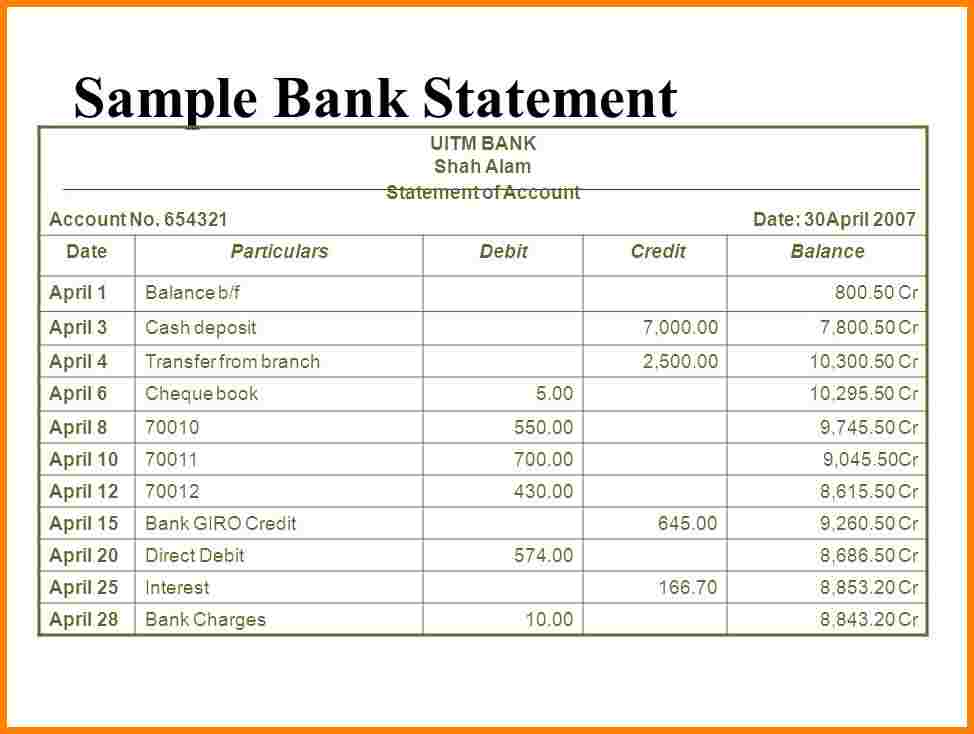 নগদান বহির ব্যাংক জমা ও ব্যাংক বিবরণীর ব্যাংক জমার গরমিলের কারণসমূহঃ
ব্যাংক সমন্বয় বিবরণী প্রস্তুতের সংক্ষিপ্ত চক
জনাব কলিম ২০১৯ সালের ৩১ মার্চ তারিখে নগদান বহি মোতাবেক ব্যাংক জমা ২৮,০০০ টাকা হলেও ব্যাংক বিবরণী মোতাবেক ব্যাংক জমা ২৪,৬০০ টাকা। যাচাই করে দুটি বিবরণীর গরমিলগুলো নিন্মে প্রদত্ত হলোঃ
১। চেক ইস্যু করা হয়েছে ৪,০০০ টাকা, কিন্তু পরিশোধ হয়েছে ২,০০০ টাকা।
২। ৫,০০০ টাকার চেক ব্যাংকে জমা দেয়া হলেও ব্যাংক তা ৩১ মার্চের পরে আদায় হয়।
৩। ব্যাংক কর্তৃক পাওনাদারকে পরিশোধ ৩,০০০ টাকা
৪। ব্যাংক কর্তৃক লভ্যাংশ আদায় ২,২০০ টাকা।
৫। ব্যাংক সুদ মঞ্জুর করেছে ৭০০ টাকা।
৬। ব্যাংক চার্জ করেছে ৩০০ টাকা।

করণীয়ঃ
ক। ব্যাংক কত টাকার জন্য ডেবিট মেমোরেন্ডাম ইস্যু করেছে?
খ। জনাব কলিমের বহিতে প্রয়োজনীয় জাবেদা দাও।
গ। উপর্যুক্ত তথ্যের ভিত্তিতে একটি ব্যাংক সমন্বয় বিবরণী প্রস্তুত কর।
ক। ব্যাংক কত টাকার জন্য ডেবিট মেমোরেন্ডাম ইস্যু করেছে তা নির্ণয়ঃ
খ
জনাব কলিম
গ।         জনাব কলিম
ব্যাংক সমন্বয় বিবরণী
২০১৯ সালের ৩১ মার্চ তারিখের জন্য
জনাব কলিম ২০২০ সালের ৩১ জুলাই তারিখে নগদান বহি মোতাবেক ব্যাংক জমা ১৪,০০০ টাকা হলেও ব্যাংক বিবরণী মোতাবেক ব্যাংক জমা ১২,৩০০ টাকা। যাচাই করে দুটি বিবরণীর গরমিলগুলো নিন্মে প্রদত্ত হলোঃ
১। চেক ইস্যু করা হয়েছে ২,০০০ টাকা, কিন্তু পরিশোধ হয়েছে ১,০০০ টাকা।
২। ২,৫০০ টাকার চেক ব্যাংকে জমা দেয়া হলেও ব্যাংক তা ৩১ মার্চের পরে আদায় হয়।
৩। ব্যাংক কর্তৃক পাওনাদারকে পরিশোধ ১,৫০০ টাকা
৪। ব্যাংক কর্তৃক লভ্যাংশ আদায় ১,১০০ টাকা।
৫। ব্যাংক সুদ মঞ্জুর করেছে ৩৫০ টাকা।
৬। ব্যাংক চার্জ করেছে ১৫ টাকা।

করণীয়ঃ
ক। ব্যাংক কত টাকার জন্য ক্রেডিট মেমোরেন্ডাম ইস্যু করেছে?
খ। জনাব কলিমের বহিতে প্রয়োজনীয় জাবেদা দাও।
গ। উপর্যুক্ত তথ্যের ভিত্তিতে একটি ব্যাংক সমন্বয় বিবরণী প্রস্তুত কর।
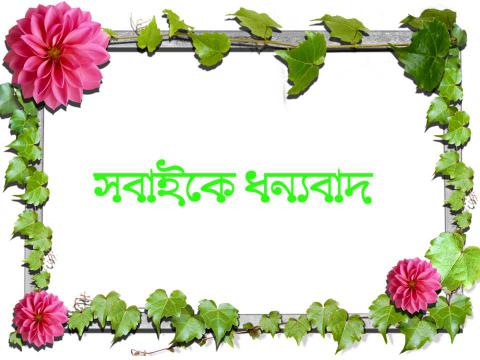